GENERAL CHEMOTHERAPY  General Consideration Part IV ……………………………………………………………………………………………………………………………………………………………………………………………………………………………………………Chemotherapy (VPT-411)(Lecture-5)
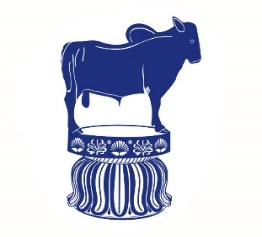 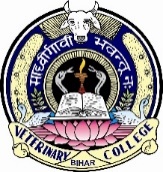 Dr. Kumari Anjana
Asstt. Professor
Deptt. of Veterinary Pharmacology & Toxicology
Bihar Veterinary College, Bihar Animal Sciences University, Patna
Content of the chapter
Patient factors
Organism-related considerations
Drug factors
Patient factors :Affecting the choice of Antimicrobial  Agent
Age
Renal and hepatic function
Local factors
Drug allergy
Impaired host defense
Pregnancy
Genetic factors
Age
Affect kinetics of many AMAs.
Conjugation and excretion of chloramphenicol is inefficient in the newborn: larger doses produce gray baby syndrome. 

Sulfonamides displace -bilirubin from protein binding sites—can cause kernicterus in the neonate because their blood brain barrier is more permeable.

The t½ of aminoglycosides is prolonged in the elderly and they are more prone to develop VIII nerve toxicity.

Tetracycline deposit in the developing teeth and bone—discolour and weaken them—are contraindicated below the age of 6 years.
Antimicrobials needing dose reduction/avoidance in renal failure
Reduce dose even in mild failure
			Aminoglycosides, Amphotericin B,
			Cephalosporins, Ethambutol,
			Vancomycin, Flucytosine
Reduce dose only in moderate-severe failure
			Metronidazole, Carbenicillin
			Cotrimoxazole, Fluoroquinolones
			Aztreonam, Clarithromycin
			Meropenem, Imipenem
Drugs to be avoided
			Cephalothin, Talampicillin
			Nalidixic acid, Tetracyclines
			Nitrofurantoin (except doxycycline)
Antimicrobials in liver disease
Drugs to be avoided
		Erythromycin estolate, Tetracyclines,
		Pyrazinamide, Nalidixic acid,
		Talampicillin , Pefloxacin

Dose reduction needed
		Chloramphenicol, Isoniazid
		Metronidazole, Rifampin
		Clindamycin
Local factors
Presence of pus and secretions decrease the efficacy of most AMAs, especially sulfonamides and aminoglycosides. 

Presence of necrotic material or foreign body makes eradication of infection practically impossible.

Haematomas foster bacterial growth; tetracyclines, penicillins and cephalosporins get bound to the degraded haemoglobin in the haematoma.

Lowering of pH at the site of infection reduces activity of macrolide and aminoglycoside antibiotics.
Anaerobic environment in the centre of an abscess impairs bacterial transport processes which concentrate aminoglycosides in the bacterial cell, rendering them less susceptible.

	Penetration barriers may hamper the access of the AMA to the site of infection in sub-acute bacterial endocarditis (SABE), endophthalmitis, prostatitis. However, trimethoprim and fluoroquinolones attain high concentration in prostate due to ion trapping.
Drug allergy
History of previous exposure to an AMA should be obtained. 

If a drug has caused allergic reaction —it has to be avoided in that patient, e.g. drug of choice for syphilis in a patient allergic to penicillin is tetracycline.

β-lactams, sulfonamides, fluoroquinolones and nitrofurantoin frequently cause allergy.
Impaired host defence
In an individual with normal host defence, a bacteriostatic AMA may achieve cure.

while intensive therapy with cidal drugs is required in those with impaired host defence or when the organisms are protected by a barrier—as in SABE. 

Even then complete eradication of the organism may not occur.
Pregnancy
All AMAs should be avoided in the pregnant because of risk to the foetus.

Penicillins, many cephalosporins and erythromycin are safe.

Tetracyclines carry risk of acute yellow atrophy of liver, pancreatitis and kidney damage in the mother. They also cause teeth and bone deformities in the offspring. 

Aminoglycosides can cause foetal ear damage. 

Animal studies indicate increased risk to the foetus, especially with fluoroquinolones, cotrimoxazole, chloramphenicol, sulfonamides and nitrofurantoin. 

Though metronidazole has not been found teratogenic, its mutagenic potential warrants caution in its use during pregnancy.
Genetic factors
Primaquine, 
   nitrofurantoin, 		 haemolysis
   sulfonamides, 			in G-6-PD deficient               chloramphenicol 		patient
  fluoroquinolones
Organism-related considerations
Clinical diagnosis itself directs choice of the
	AMA
A good guess can be made
Choice to be based on bacteriological examination
Bacteriological services not available.
Bacteriological services available, but treatment cannot be delayed.
Bacteriological services are available and treatment can be delayed for a few days.
Drug factors
Spectrum of activity
Type of activity
Sensitivity of the organism
Relative toxicity
Pharmacokinetic profile
Route of administration
Evidence of clinical efficacy
Cost
Spectrum of activity
For definitive therapy, a narrow-spectrum drug which selectively affects the concerned organism is preferred. 


However, for empirical therapy, often a broad-spectrum drug has to be used to cover all likely pathogens.
Type of activity
Patient with normal host defence: either bacteriostatic or bacteriocidal drug may be used.

Severe acute infection: Resolve faster with Bactericidal AMA.

Impaired host defence: Bactericidal AMA.
Sensitivity of organism: Accessed on the basis MIC value and consideration of their post antibiotic effect. 



Relative Toxicity: Less Toxic antibiotic should be preferred, e.g. a β-lactam over an aminoglycosides or erythromycin over clindamycin
Pharmacokinetic Profile
Pharmacokinetic Profile: Most antibiotic are given at 2-4 half life intervals – thus attaining therapeutic concentrations only intermittently.
 
For many organism, aminoglycosides and fluoroquinolones produce concentration dependent inhibition – inhibitory effect depends on the ratio of peak concentration to MIC.

The same daily dose of Gentamicin produces better action when given as a single dose than if it is divided into 2-3 portion.

While Some other antibiotic produce ‘Time dependent action’
Time dependent inhibition: Antimicrobial action depends on the length of time the concentration remains above MIC; division of daily dose have better effect.
  
β lactam antibiotic, glycopeptides, and macrolid produce time dependent inhibition.

The fluoroquinolones have excellent tissue penetration – attain high concentration in soft tissue, lungs, prostrate, joints, etc.

Ciprofloxacin and rifampin have very good intracellular penetration.

Cefuroxime, ceftriaxone, chloramphenicol, ciprofloxacin attain high CSF concentration.
Tissue distribution pattern of selected AMA
Drugs distributed to total body water
	Fluoroquinolones
	Chloramphenicol
	Doxycycline/Minocycline
	Sulphonamides
	Erythromycin
	Clindamycin

Drugs distributed to CSF
	Sulphonamides
	Fluoroquinolones
	Doxycycline/Minocycline
	Metronidazole
	Rifampicin
Drugs distributed to ECF	
	Penicillins
	Cephalosporins
	Aminoglycosides

Drugs concentrated in bile
	Doxycycline/minocycline
	Erythromycin
	Clindamycin
	Rifampicin

Drugs concentrated in urine
	Fluoroquinolones
	Sulphonamides
	Nalidixic acid
	Nitrofurantoin
	Cephalosporins
	Penicillins
	Vancomycin
Route of administration: Aminoglycosides, Penicillin G, carbenicillin and many cephalosporins, Vancomycin, etc have to be given by injection only.

For less severe infection: oral formulations are preferred.

For Severe infection (meningitis, septicaemia) : parenteral antibiotic may be chosen.

Cost: Less expensive drugs are to be preferred.
Thank You